Яна Фурманова
ЭПИГЕНЕТИКА
Невидимый Командир Генома
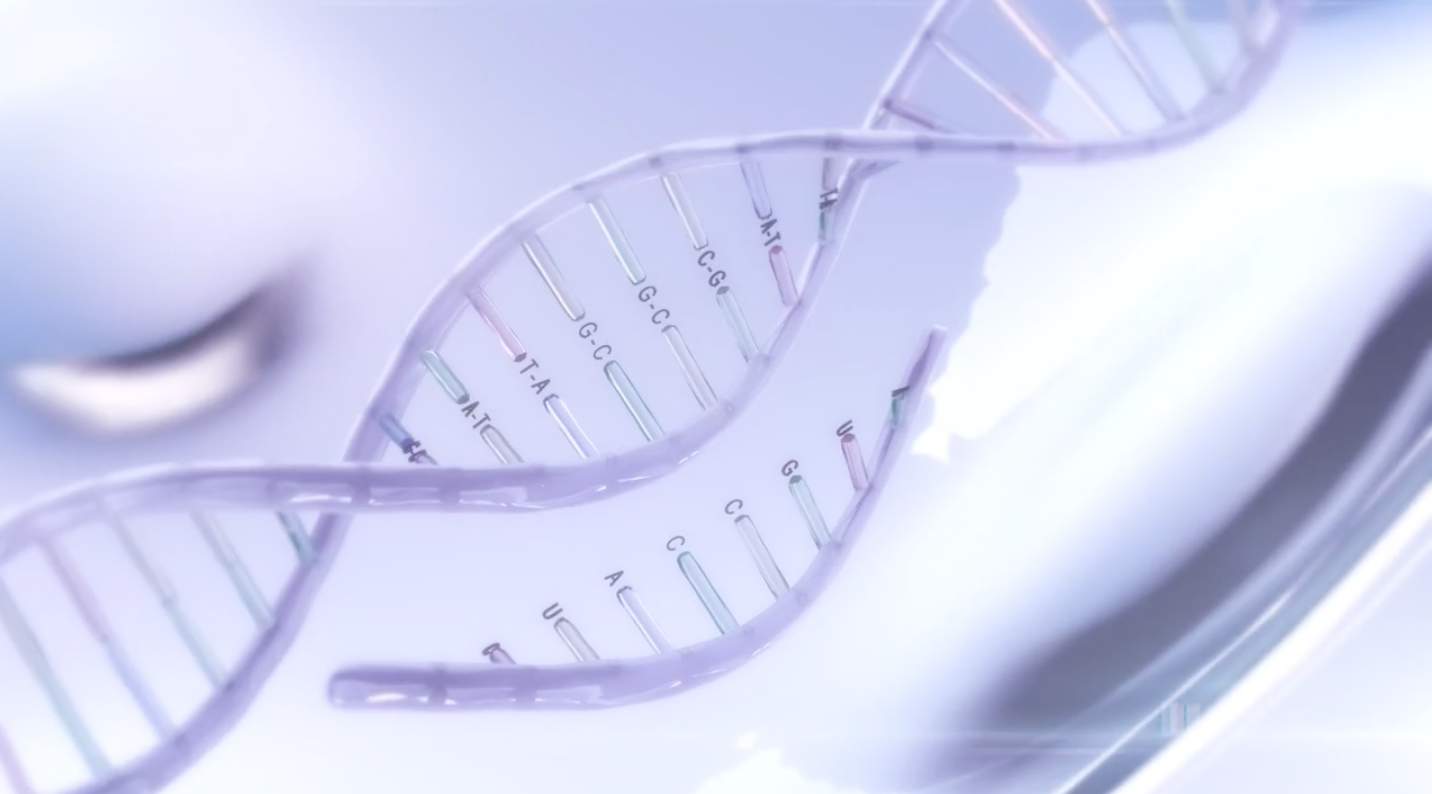 19 Апреля 2018
Защита Реферата
Оглавление
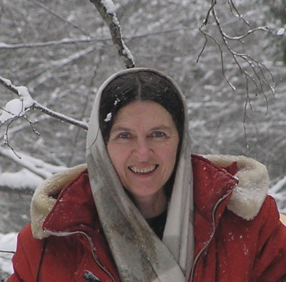 3
Актуальность
Цель
Задачи
Основные Выводы
Заключение
Ноздрачева А.Н.
4
Консультант
5
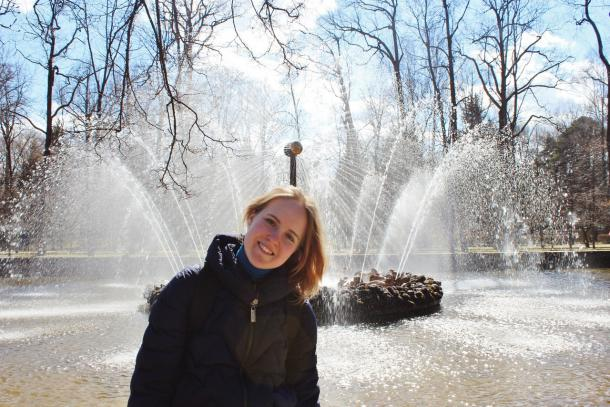 7
Воробьева Е.А.
13
Рецензент
19 Апреля 2018
2
Эпигенетика — довольно молодое направление современной науки
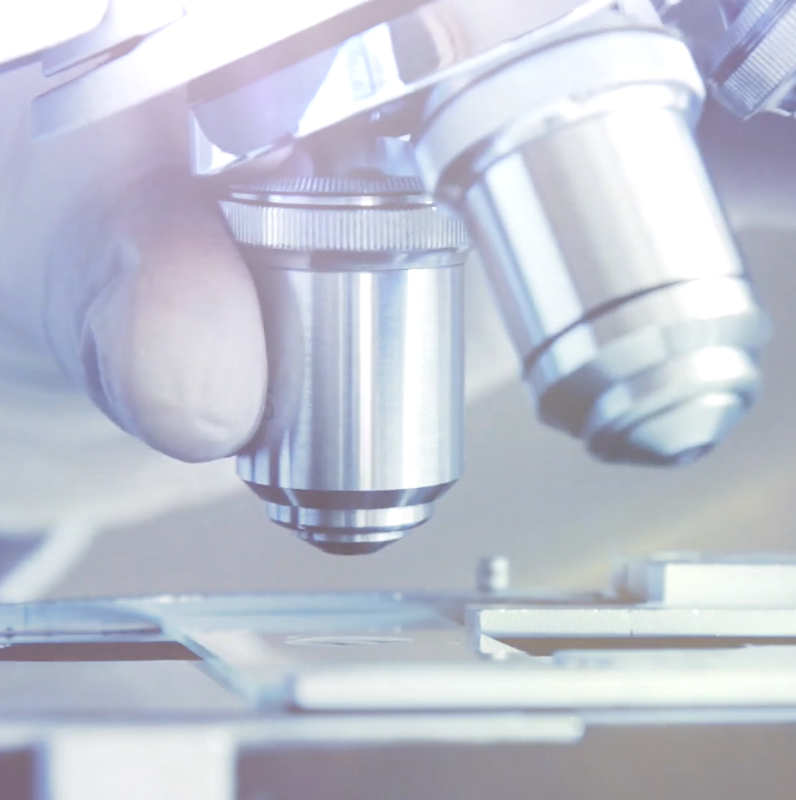 Но уже сейчас можно говорить о ее преимуществах:
1
Возможность ученым создавать новые фармацевтические препараты
2
У людей появился механизм влияния на наследственность
Актуальность
19 Апреля 2018
3
В работе я постаралась ответить на актуальный вопрос
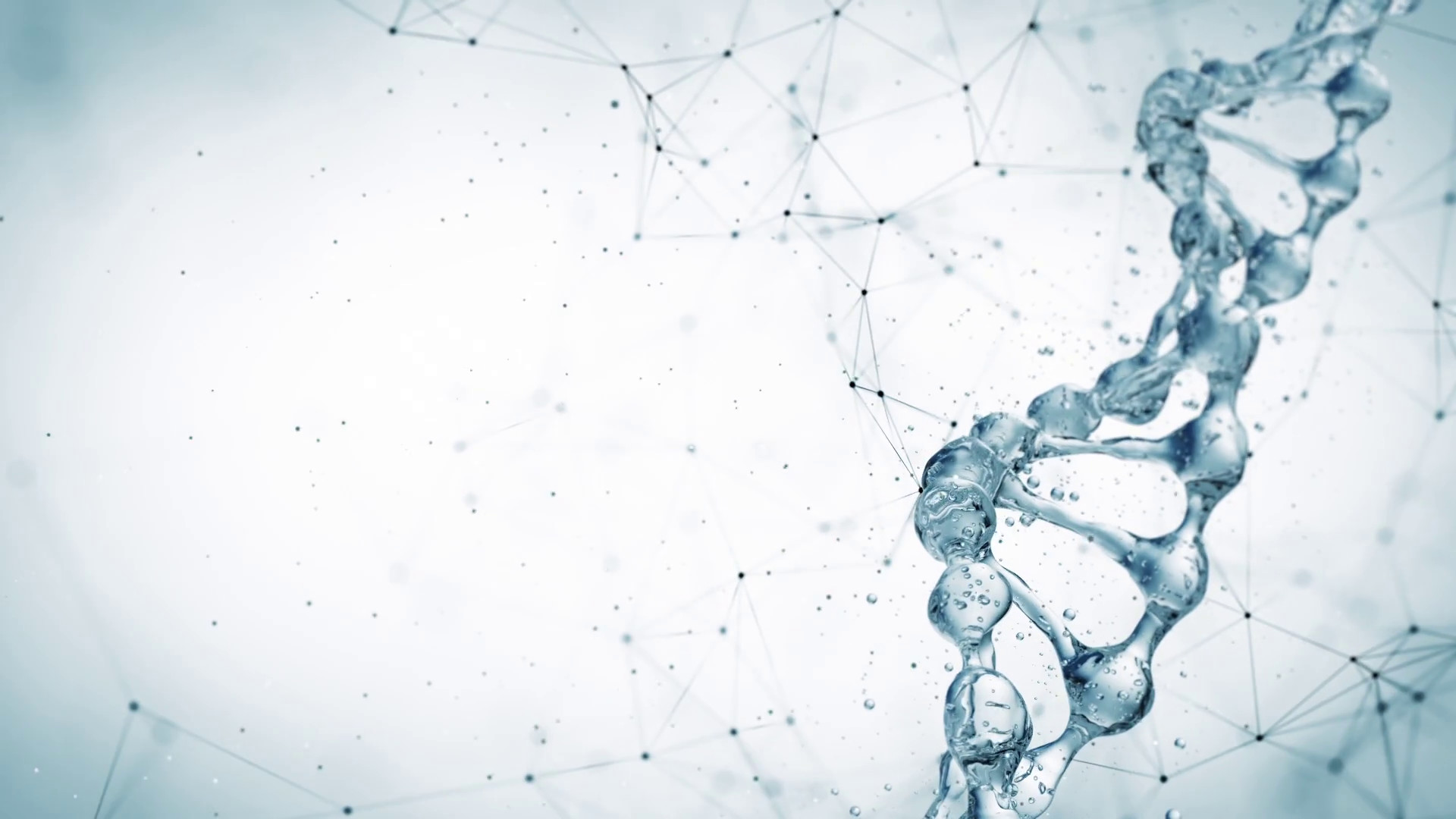 ?
Может ли человек повлиять на наследственность, а значит, на потомство
Цель
19 Апреля 2018
4
Для первой главы были поставлены следующие задачи
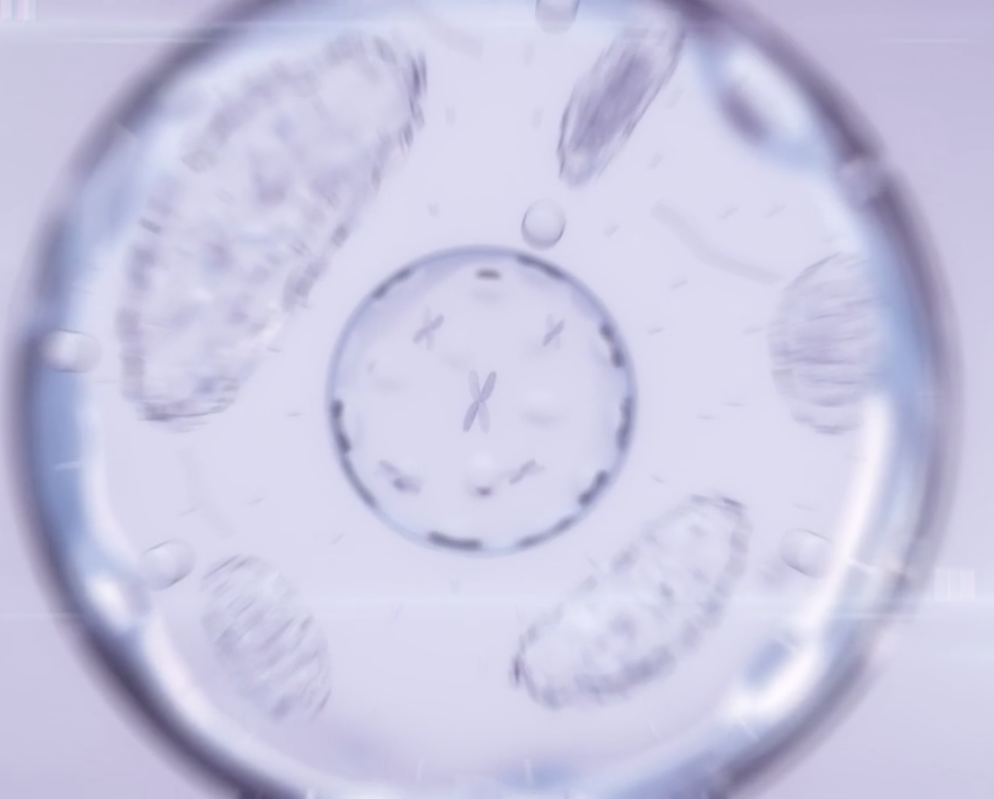 Собрать и представить вводную теоретическую информацию по теме генетики: наследственная информация и ее реализация
1
2
Изучить и ознакомиться с понятием “эпигенетика”
3
Изучить и описать работу трех эпигенетических механизмов
Задачи
19 Апреля 2018
5
Для второй главы были поставлены следующие задачи
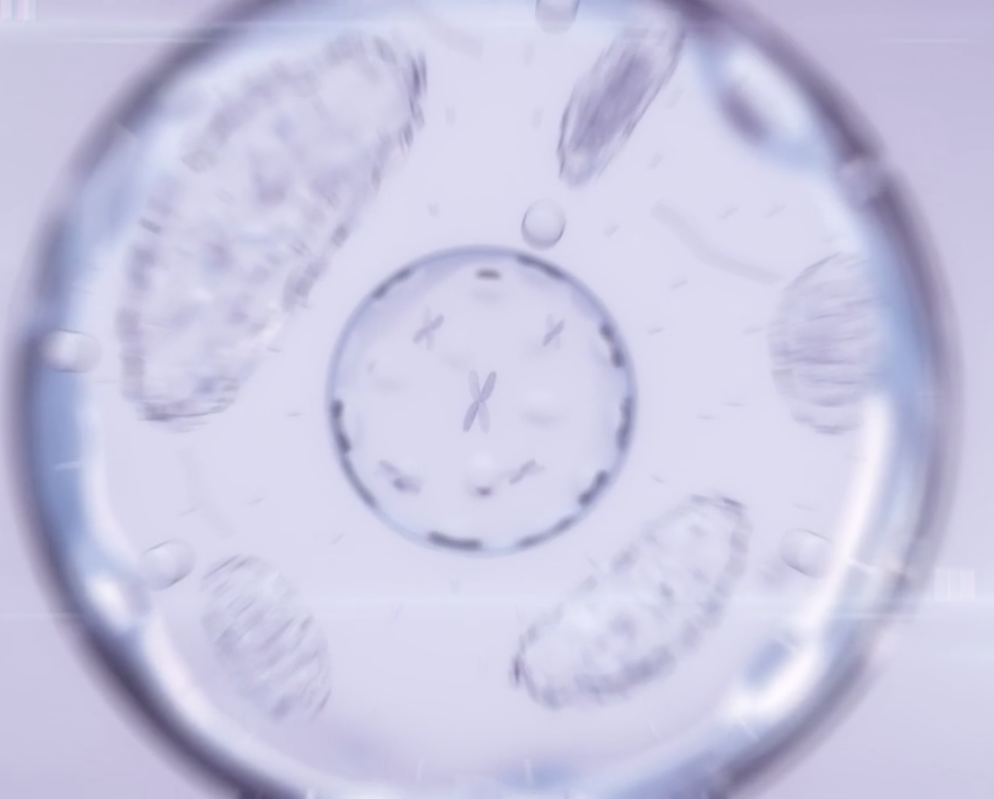 Изучить, передаются ли дочерним клеткам эпигенетическая информация, записанная в памяти материнских клеток
4
5
Привести примеры наблюдений за наследованием приобретенных признаков
Задачи
19 Апреля 2018
6
Можем ли мы контролировать свои гены?
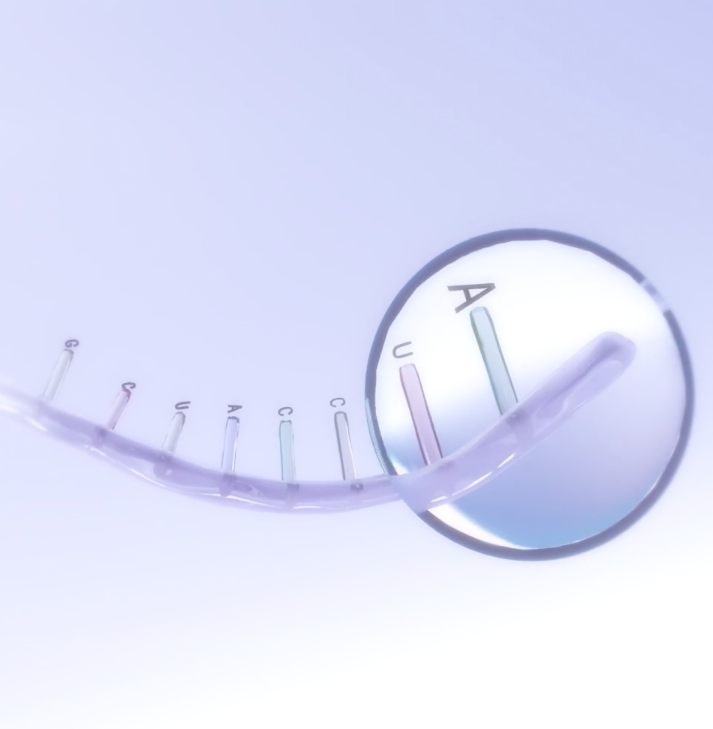 Влияние Внешних Факторов
Наследование Приобретенных Признаков
Эпигеном
Эпигеном
Работа Генома
19 Апреля 2018
7
Следующие механизмы влияют на экспрессию гена
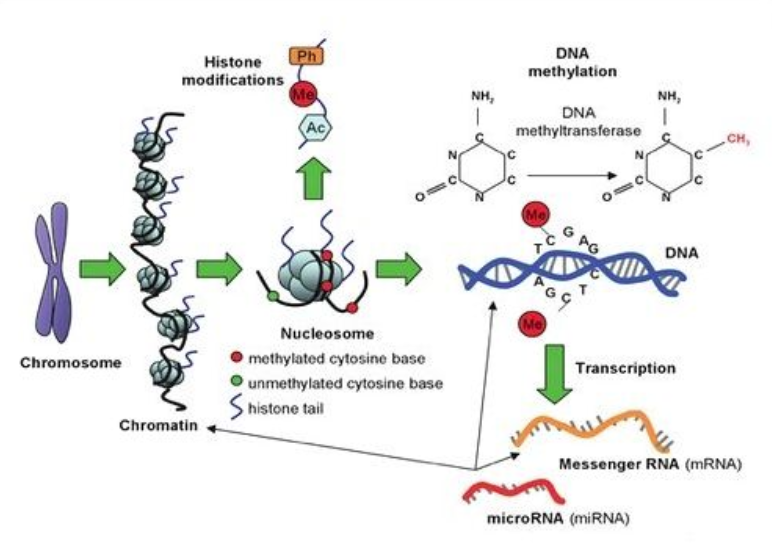 Эпигенетические переключатели
ДНК-метилирование
Гистоновые белки
РНК-интерференция
Глава 1
Работа Эпигенома
19 Апреля 2018
8
Теория Ж.Б. Ламарка основывается на наследовании благоприобретённых признаков
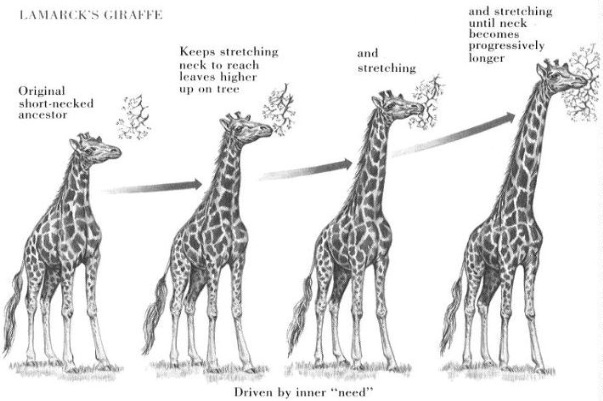 Влияние внешних факторов на развитие организма
Наследование приобретенных признаков путем передачи эпигенома
Глава 2
Теория Ж.Б. Ламарка
19 Апреля 2018
9
Окружающая среда постоянно определяет развитие организма
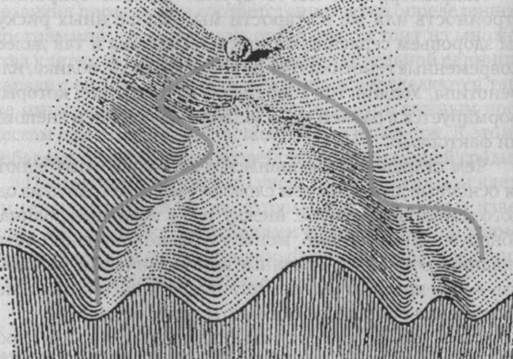 Составляющие эпигенетического ландшафта
Рельеф - изображение генома
Долина - множество теоретически возможных эпигеномов
Глава 2
Концепция Эпигенетического Ландшафта
19 Апреля 2018
10
Питание является одним из примеров внешних факторов
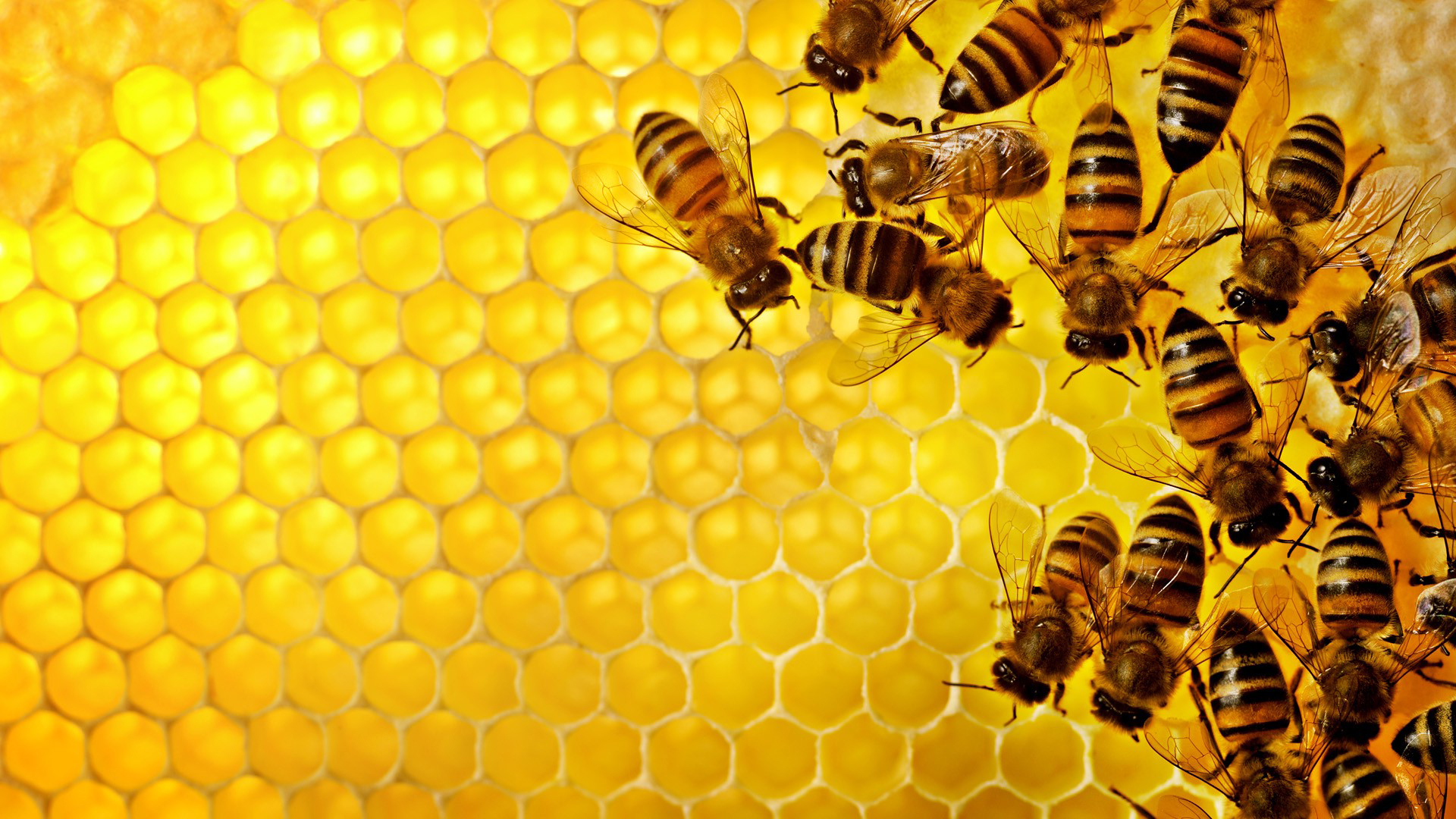 Ученые выяснили, что особый компонент маточного молочка, или “Королевского желе”, влияет на развитие личинок пчел-самок
!
Глава 2
Жизненная ОриентацияМедоносных Пчел
19 Апреля 2018
11
Последующие потомства сохраняют новый признак даже при отсутствии внешнего раздражителя
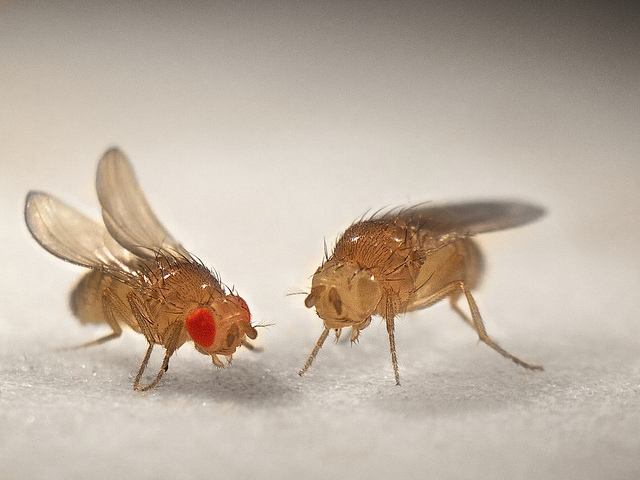 В 1998 г. Ренато Паро провел уникальный эксперимент, подтверждающий факт наследование эпигенома у дрозофил
Ученому удалось проследить эпигенетическое наследование до 6 поколения
Глава 2
Эпигенетическое Наследование у Животных
19 Апреля 2018
12
В результате исследования были сделаны следующие выводы
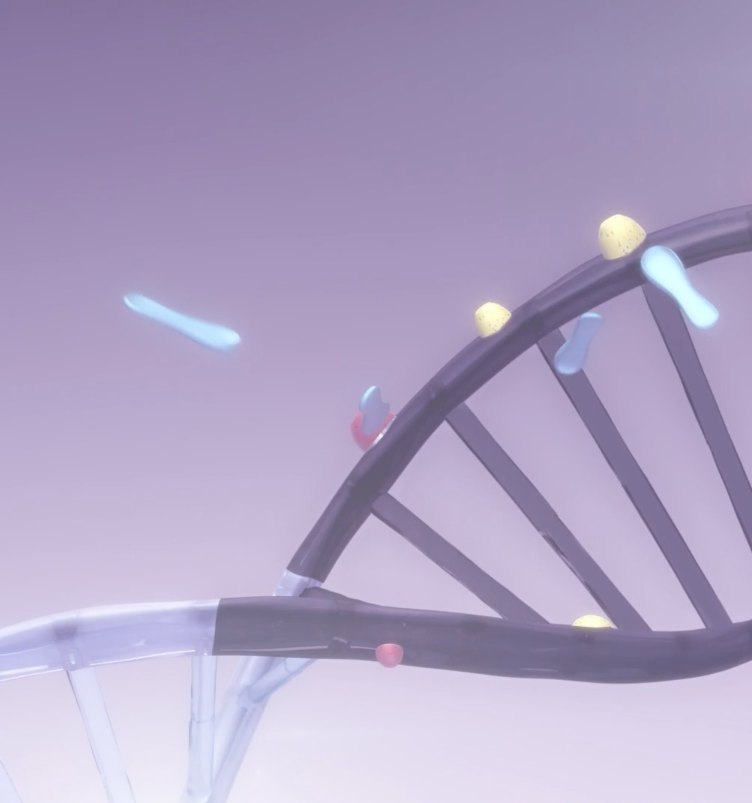 Открытия в области эпигенетики помогут современной медицине создать новое поколение лекарственных препаратов
1
На примерах с растениями можно убедиться в наследовании приобретенных признаков
2
У человека развитие половых и соматических клеток разделено, а значит, сложно проследить момент  передачи эпигенома потомкам
3
Заключение
19 Апреля 2018
13
Источники
Богданова, Т.Л. Биология: Справочник для школьников и поступающих в вузы. Курс подготовки к ГИА, ЕГЭ и дополнительным вступ. испытаниям в вузы / Т.Л. Богданова, Е.А. Солодова. Москва, изд-во АСТ-ПРЕСС КНИГА, 2016. - 816 с.
Ванюшин, Б. Ф. Материализация эпигенетики или небольшие изменения с большими последствиями / Б. Ф. Ванюшин // 2005. – 2 с.
Вахрушев А.А. Биология 9 кл. Порядок в живой природе / А.А. Вахрушев, О.В. Бурский, А.С. Раутиан, Е.И. Родионова. - Москва, изд-во Баласс, 2013. - 352 с.
Шпорк, П. Читая между строк ДНК. Второй код нашей жизни, или книга, которую нужно прочитать. - Москва, изд-во Ломоносовъ, 2017. - 272 с.
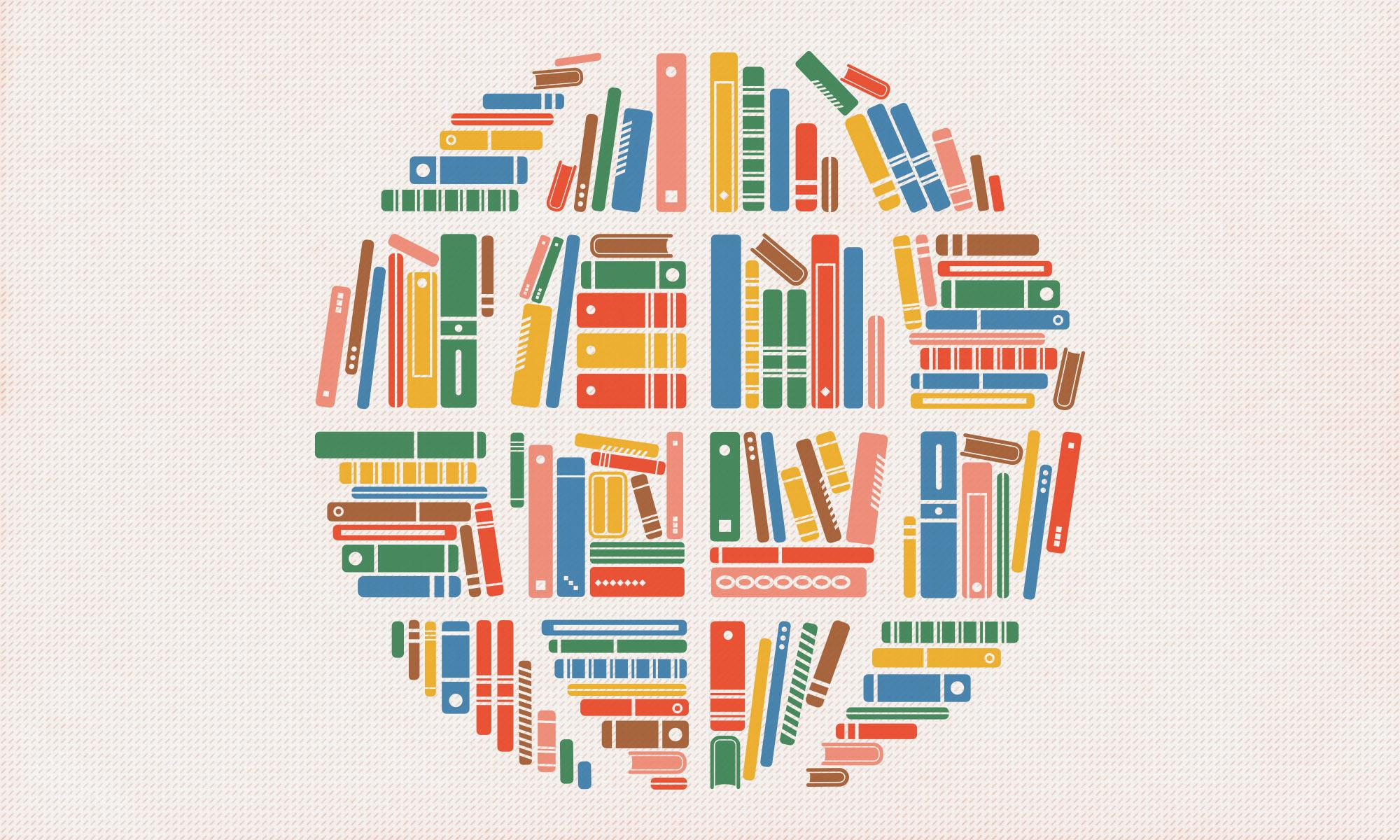 19 Апреля 2018
14
Яна Фурманова
Спасибо за Внимание
Вопросы?
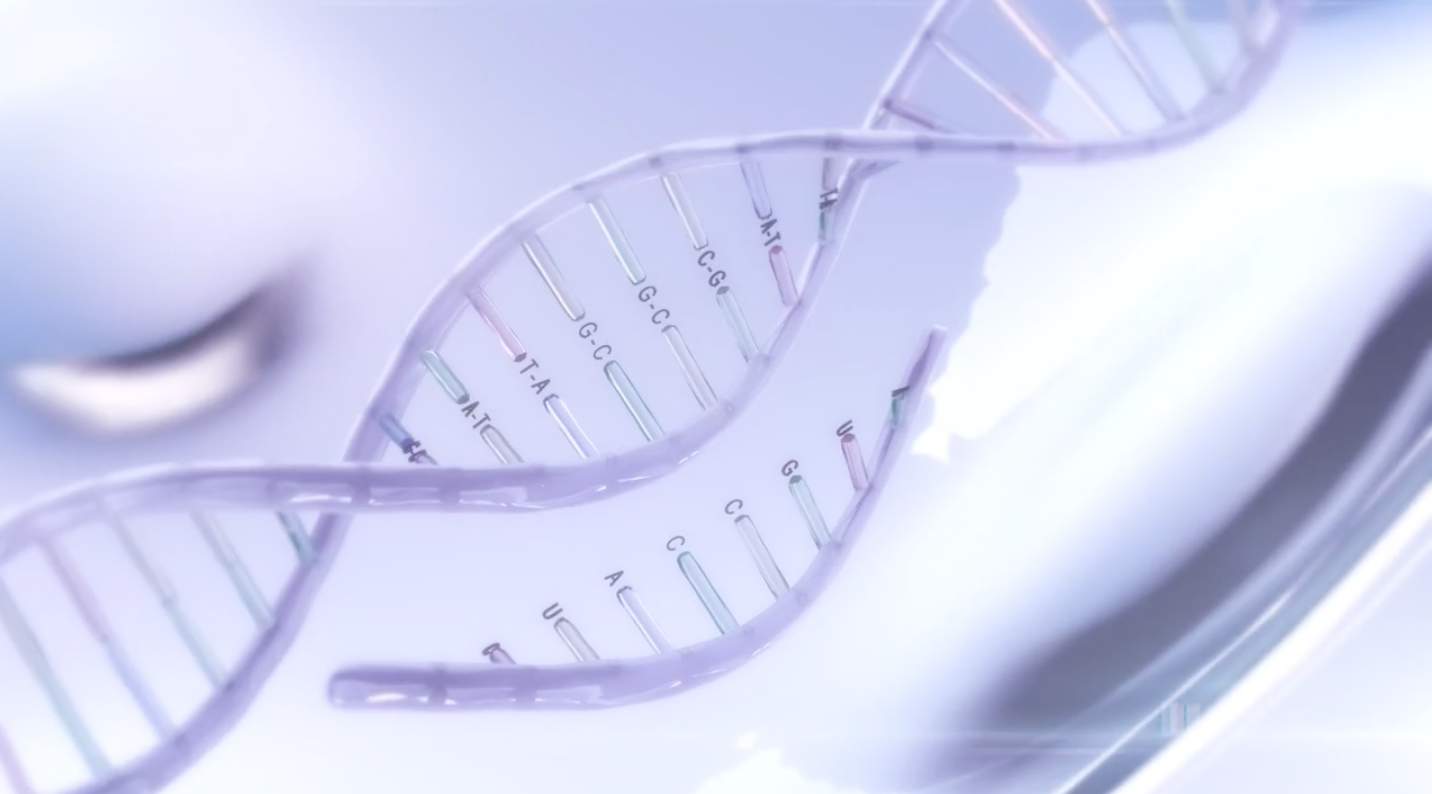 19 Апреля 2018
Защита Реферата